The Little Girl
A Story by: Katherine Mansfield
Class IX PROSE
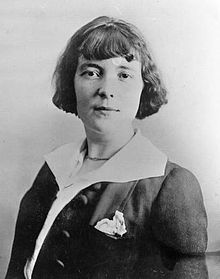 ABOUT THE AUTHOR
Do you feel you know your parents better now, than when you were much younger? Perhaps you now understand the reasons for some of their actions that used to upset you earlier.
THEME
The title of the story refers to the main character that we will  come across- the little girl, named Kezia.
The theme of the story is the relationship  between children and their parents and  the writer wants to tell us that children
share a very important bond of love with  their parents.
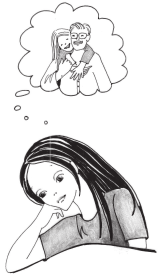 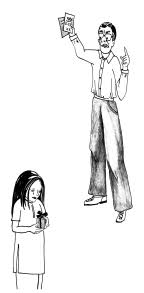 MORAL
The moral of the short story 'The Little Girl' by Katherine Mansfield is that parents should not be indifferent to their children. They should show their love towards their children even when too tired from work and do not have time for them.
SUMMARY
Kezia was a little girl. She feared her father. She thought  that her father was like a giant. He had big hands and a big  neck. His mouth was also very big. She always avoided  him. She thought that he was very cruel.
Kezia’s father worked in an office. He went to an office in  the morning. Before going, he went to the little girl’s room.  He gave her a casual kiss. The father went to the office in a  carriage. She felt very happy when the father had gone.
The Little Girl
In the evening, the little girl’s father came back. He spoke  loudly in the house. Kezia feared her father’s loud voice. Her mother would ask her to go and take
off his shoes. When she entered his room,  he looked at her sternly. Kezia thought that  her father was a hard-hearted person.
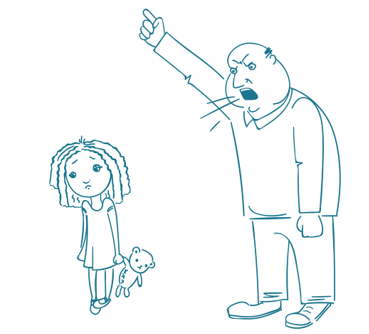 The Little Girl
One day Kezia made a pin-cushion. She wanted to present it to  her father on his birthday. She needed paper to stuff the pin-  cushions. She found some sheets of paper in her father’s room.  She tore the sheets to stuff the pin-cushion. Her father had  written an important speech on them. He was very angry with  her. He took a stick and beat her severely. He told her not to  touch anything that did not belong to her. Kezia wept bitterly.  She wondered why God had made fathers. Now she trembled  even at the sight of her father.
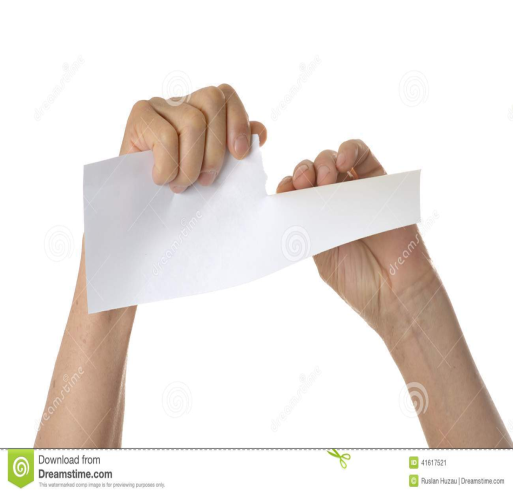 The Little Girl
One day, Kezia saw her neighbour, Mr Macdonald. He was  playing with his children. They all looked very happy. But  Kezia’s father never played with her. Now she thought  that there were different  kind of fathers in the world.
Her own father was very cruel.
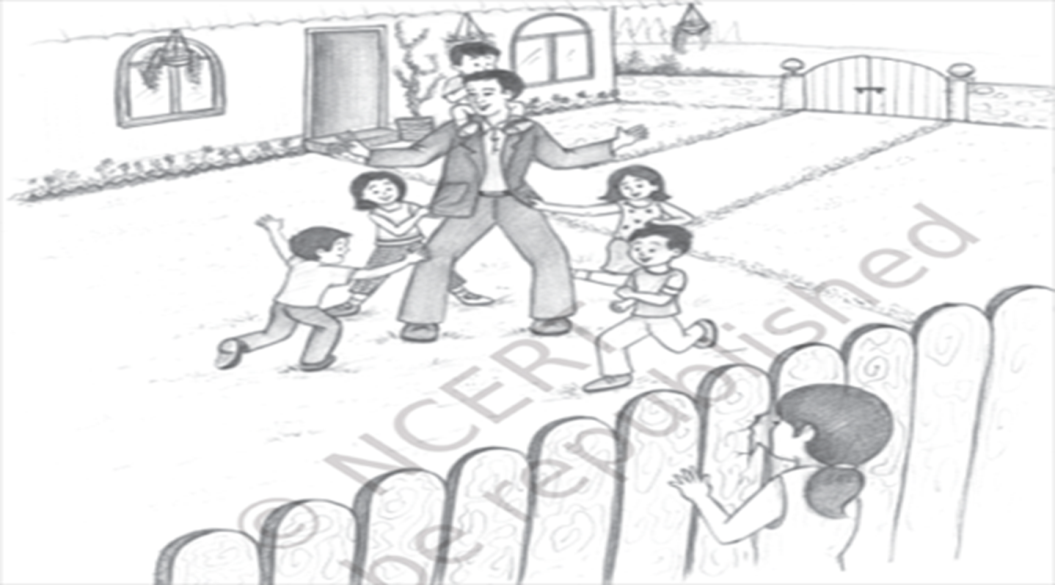 The Little Girl
After a few days, Kezia’s mother became ill. Her  grandmother took her to hospital. Kezia was alone in the  house with the nurse. She had to sleep alone in her  bedroom. At night, she had a horrible dream. She saw that  there was a butcher with a knife. She was terrified. She  gave a loud cry. Her father came into her room. He lifted  her and took her to his own bed. She lay beside her father.
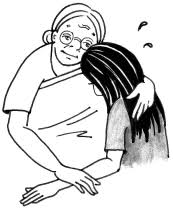 The Little Girl
He was tired and fell asleep before her. She was lost in  thoughts. She thought that he had to work hard every day.  He came in the evening. Then he was too tired to play with  her. She thought that it was her fault to tear those important  papers.
She realised that her father was not bad. He had a big and  loving heart.
The Little Girl
As
Words Meaning
Glad sense of relief: feeling relaxed
Fainter and fainter: to lessen or reduce
slip down: come down quietly and unwillingly
Stutter: to stammer, to speak with pauses
given it up: stopped doing it
Wretched: unhappy, sad
 on the brink of suicide: about to commit suicide
 suicide: kill oneself
Gravely: seriously.
 Wandered into: went into, by chance
Scraps: small pieces of cloth or paper etc that are not needed.
The Little Girl
Some questions and answers:
Q.I. What made Kezia’s father punish her? Was he right to do so?
Ans. Kezia’s father had written a speech on some papers. Kezia had made a pin-cushion for her father on his
birthday. She needed paper to stuff the pincushion and put them into the cushion.
So her father punished her. Father was not right to beat her. He could have made Kezia realize her mistake  with love
Q.2. Why did the little girl start making the pin-cushion?
Ans. One day Kezia was suffering from cold. She was kept indoors. Her father’s birthday was next week. Her  grandmother suggested that she should present a pin-cushion to her father. So she started making the pin-  cushion.
Q.3. What did she stuff it with? Why was the stuffing very important for her father? Did she know that it  was important?
Ans. Kezia found some sheets of paper in her father’s bedroom. She tore them into pieces. She stuffed the pin-  cushion with those pieces. The stuffing was very important for her father. An important speech was written on  those papers. But the little girl did not know about it.
The Little Girl
Q.4. Kezia looked through a hole in the fence into Mr MacDonald’s garden.
What did she see?
Ans. Kezia saw that Mr Macdonald was playing with his children. They were  running around the flower beds Baby Mao was on his shoulders. The two little girls  were hanging on to his coat pockets. They were very happy.
Q.5. Describe the departure of Kezia’s father for his office.
Ans. Kezia’s father went to the office early in the morning. Before going, he went to  Kezia’s room. He gave her a kiss. She said goodbye to her father.
Q.6. Describe the arrival of Kezia’s father at home from the office.
Ans. Kezia’s father returned from office in the evening flies coming was a noisy  affair. He raised his voice on entering the house. Kezia’s mother asked her to take  off her father’s shoes.
The Little Girl
So